Marketing The Event
4.2 Licensing
Standard Four
Students will assess the importance of event marketing & entertainment in sports.
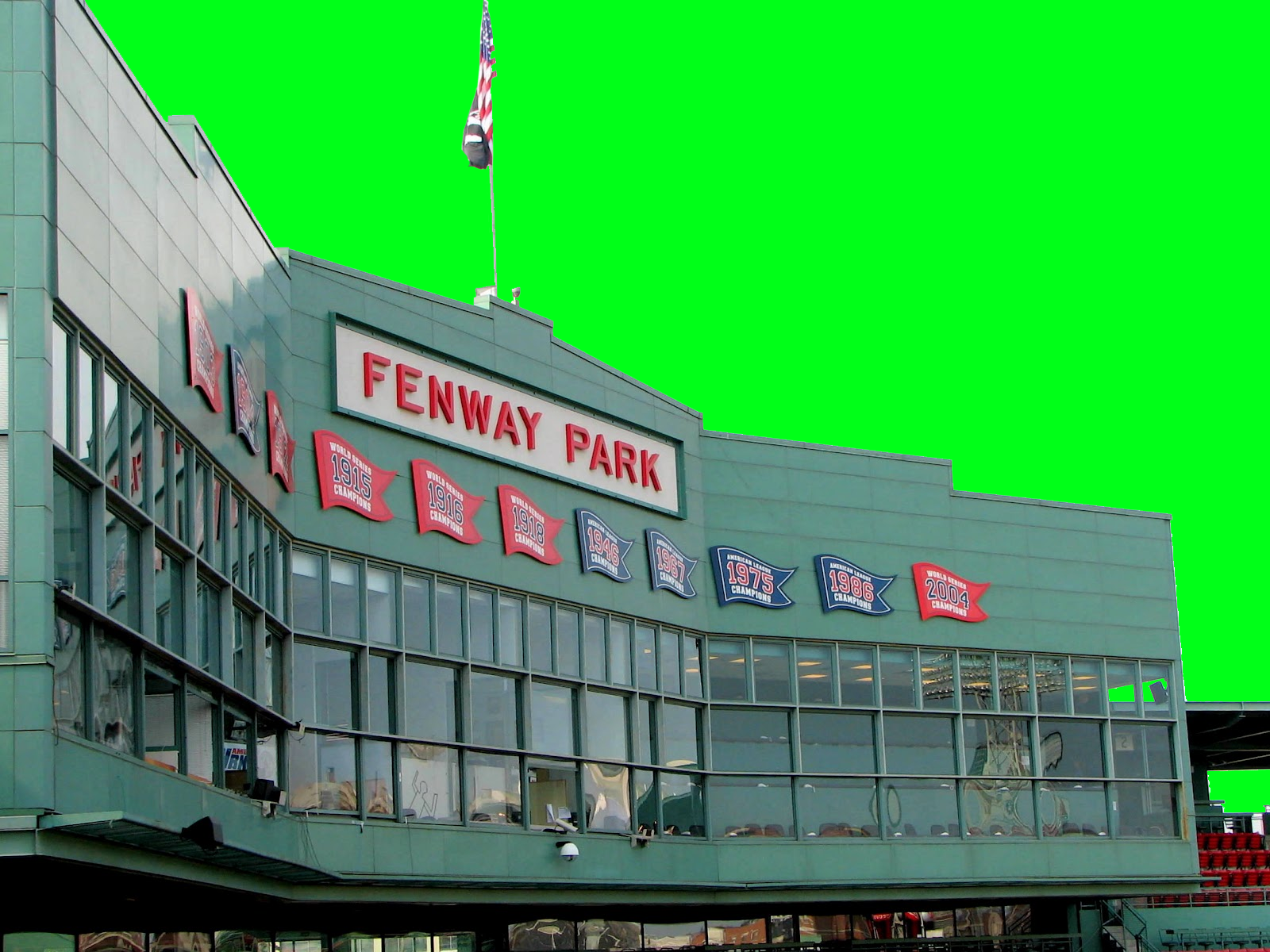 Merchandising Opportunities
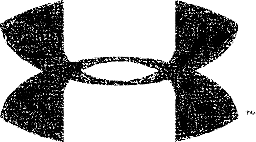 Licensed Products
Licensing:  authorized use of a brand, brand name, brand mark, trademark, or tradename with a good or service.
Contractual Agreement
Company A uses Company B’s logo
Company A pays a ROYALTY or Fee

Booming area of sports with players, teams, event names, and logos appearing on a huge selection of products.
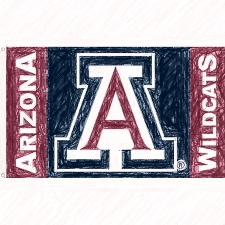 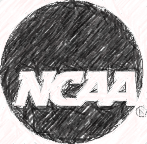 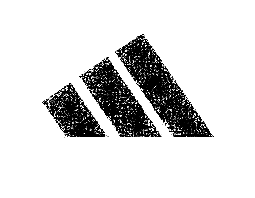 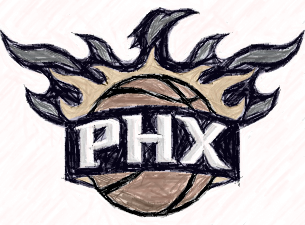 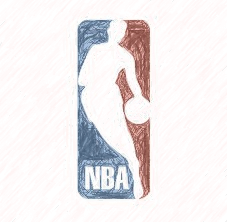 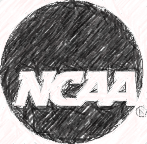 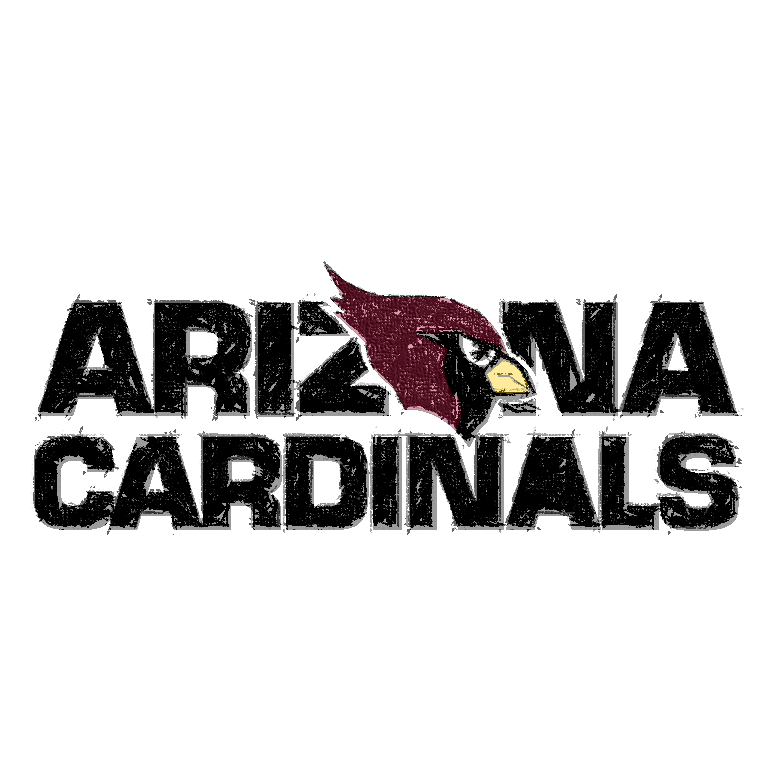 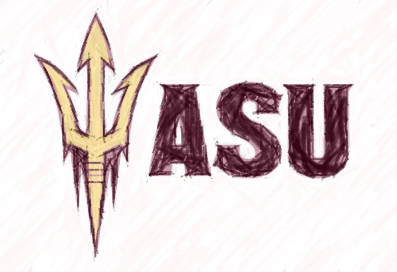 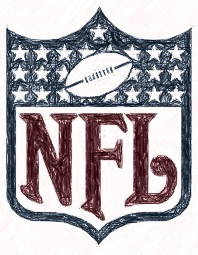 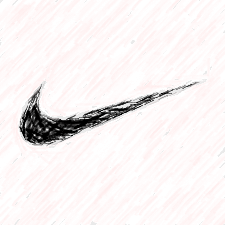 LICENSOR (Company “A”)    
Company with an “official” logo in demand
EXAMPLE:  Olympics

BENEFITS:
Expand into new markets 
Generate more awareness for company/team

DISADVANTAGES:	
Lose some control* over product mix
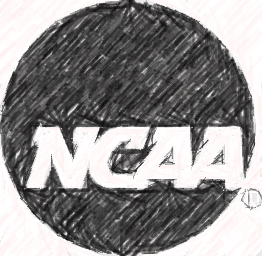 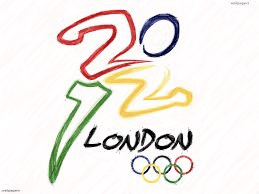 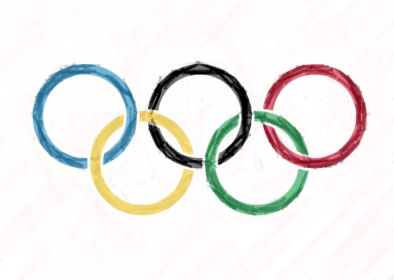 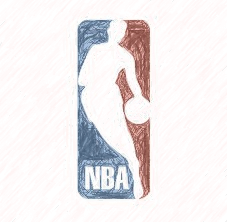 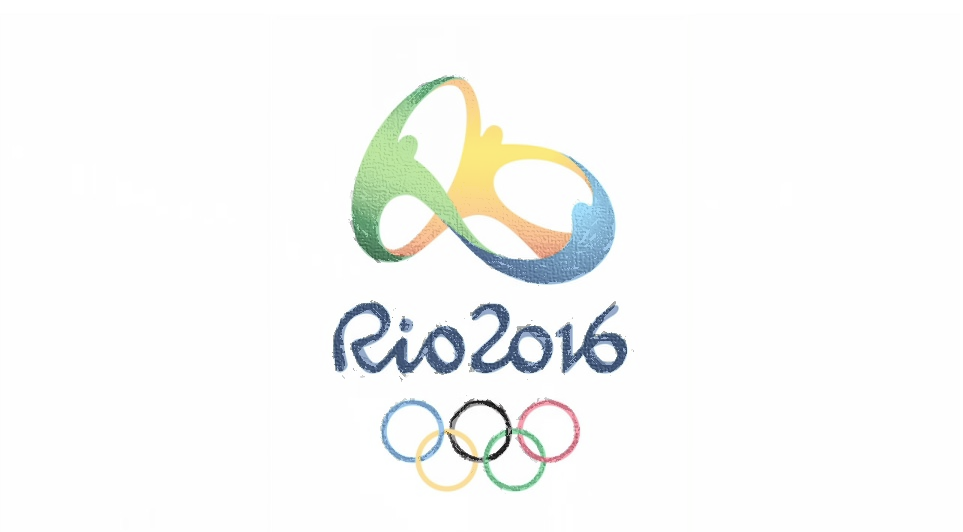 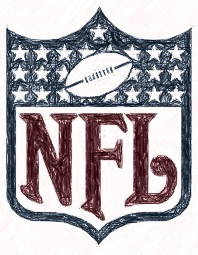  LICENSEE (Company “B”)
The company reproducing an official logo
EXAMPLE: NIKE
BENEFITS
Positive association of products with event
Create brand awareness
Increase distribution possibilities
Charge higher prices

DISADVANTAGES
Possible negative publicity with events / athletes
Expensive
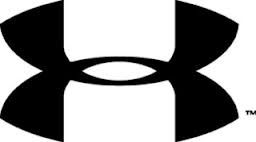 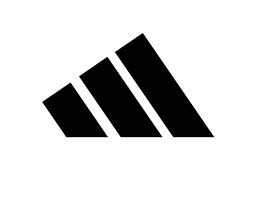 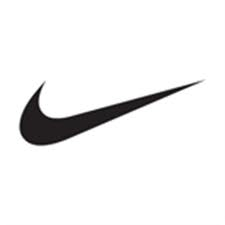 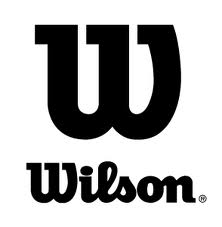 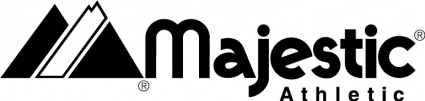 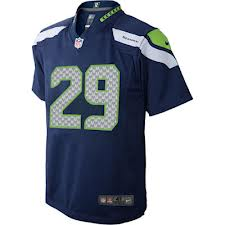 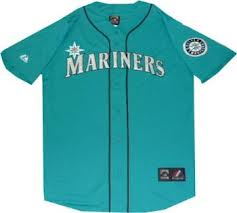 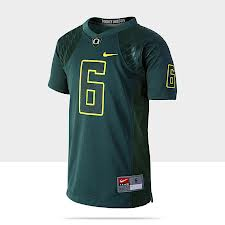 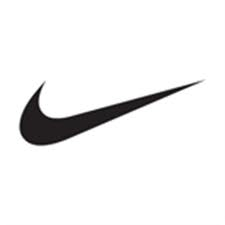 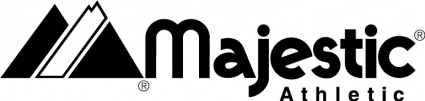 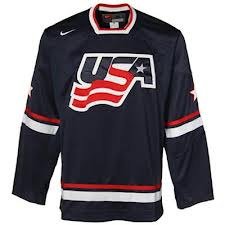 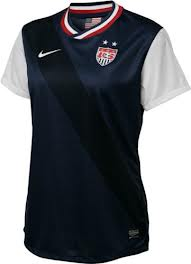 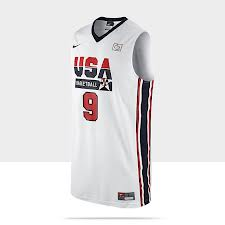 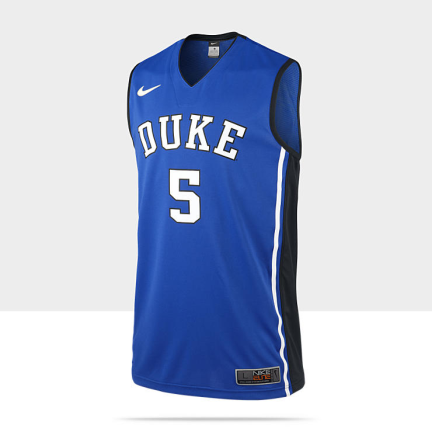 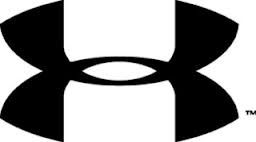 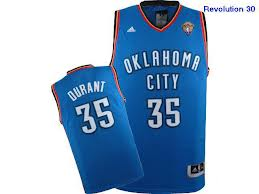 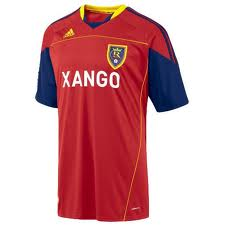 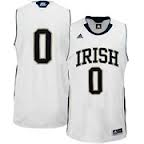 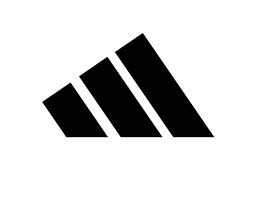 Event Seating
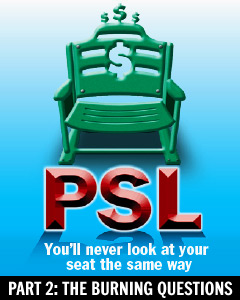 Personal Seat Licenses (PSL) 
Licenses purchased by ticket holder which entitles that person to buy that seat’s tickets

Season Ticketing
Tickets bought for a block of games for a season

Luxury Boxes
Boxes typically purchases/leased by corporations

Variable Pricing
Setting prices based on date, time, popularity, etc.
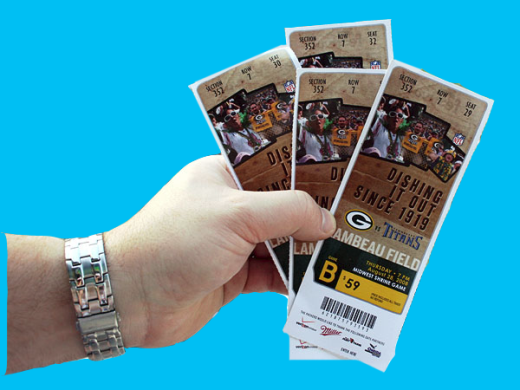 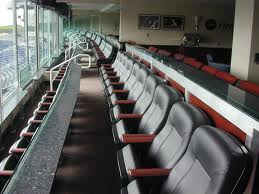 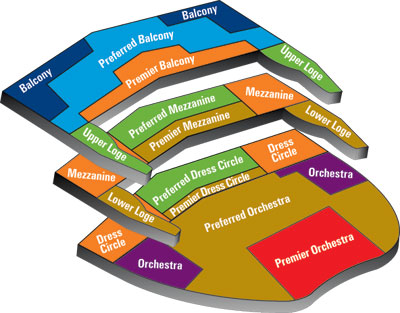 [Speaker Notes: 53
54]
Season Ticketing
Tickets bought for a block of games for a season
May also include rights to buy tickets for other events
Ex. Concerts, shows, extreme sports, etc.

Typically better quality seats in venue
Can be bought for “nose bleed” sections
Can be bought for luxury boxes

Provides Opportunities for the venue to:
Increases sales
Increases attendance
Increases loyalty
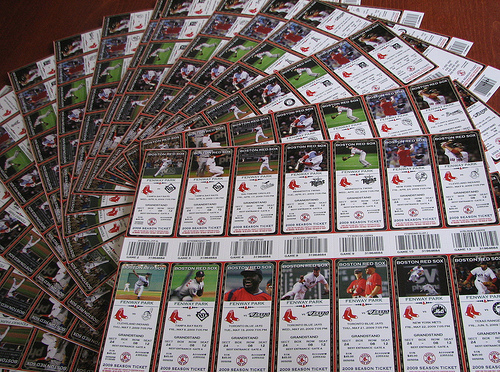 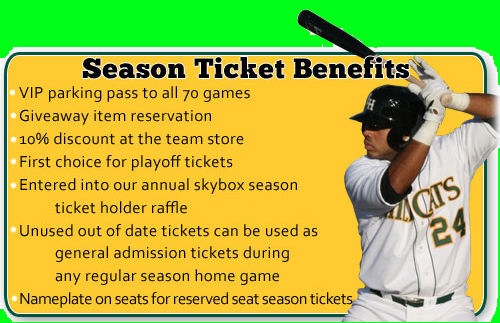 Personal Seat Licenses
A personal seat license gives the holder the right to buy season tickets for a certain seat in a stadium.
Examples & prices on Seasonticketrights.com
http://www.seasonticketrights.com/

Holder can sell the seat license to someone else if he no longer wishes to purchase season tickets. If not renewed the holder forfeits the license back to the team. 
Most seat licenses are valid for as long as the team plays in the current venue.
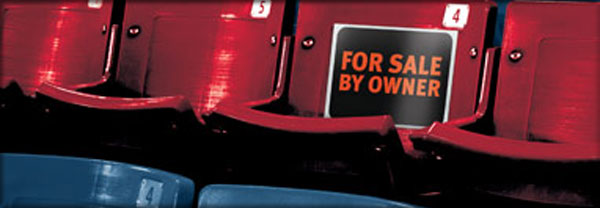 Variable Pricing
Allows events to alter pricing to maximize profit.
Can set prices based on:
Time of the year
Day of the week
Popularity of the opponent

The Charlotte Bobcats adjusted prices after the Los Angeles Clippers traded for Chris Paul and made the team’s visit more marketable.

When the Los Angeles Laker’s come to the Energy Solutions Arena to play the Utah Jazz tickets prices increase.
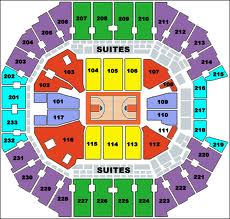 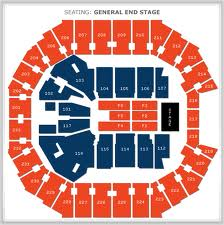 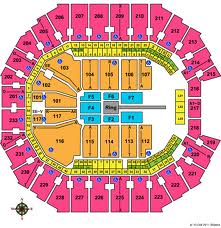 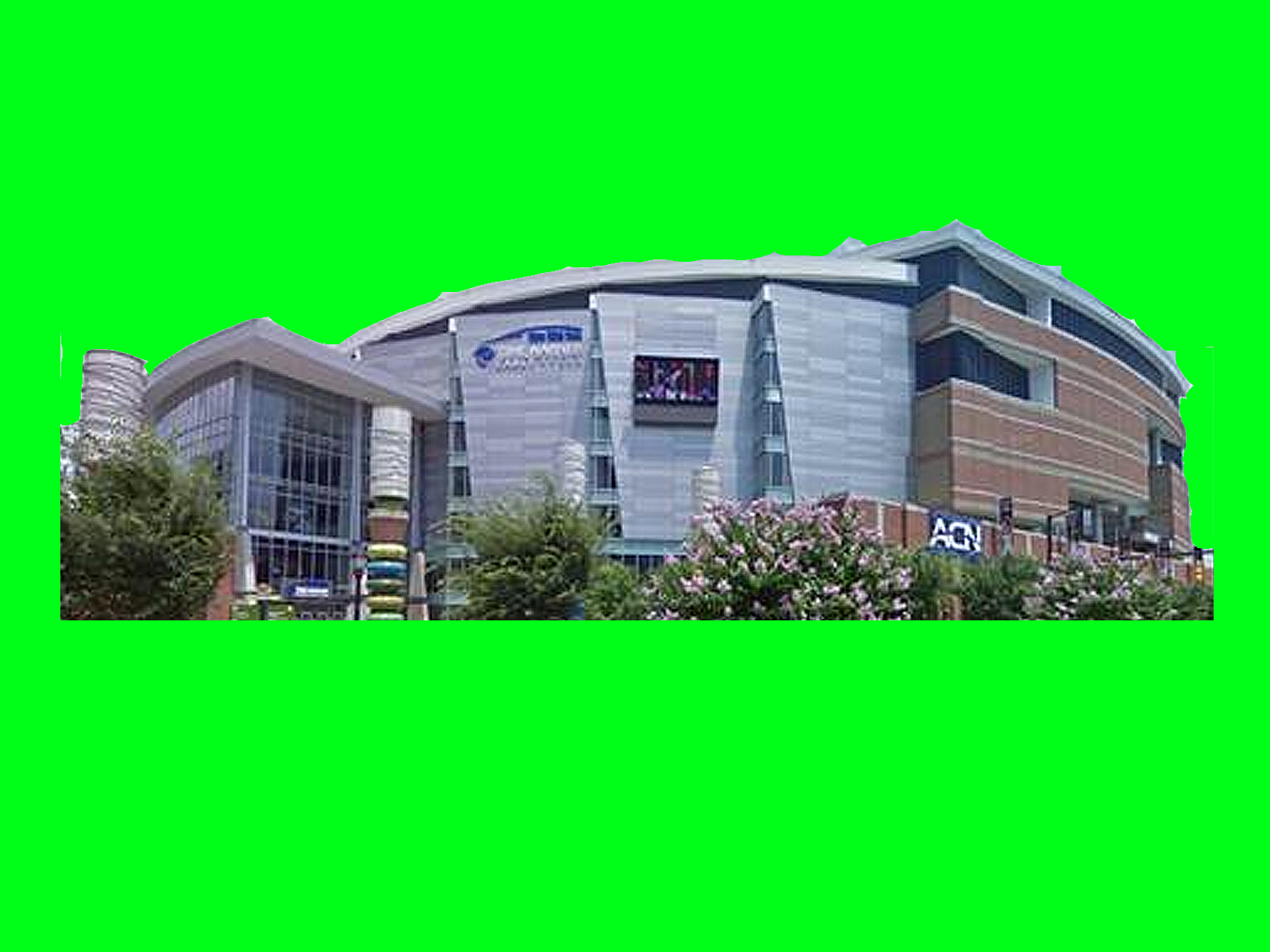 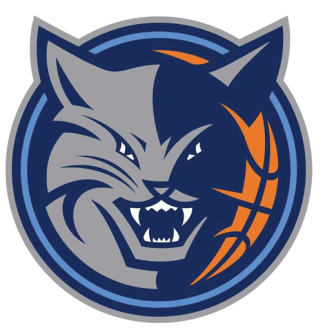 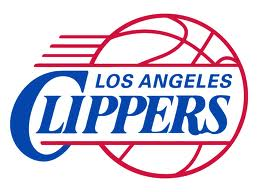 Luxury Boxes
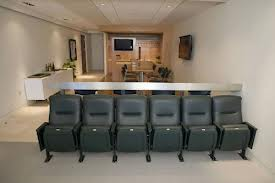 Seating typically purchased/leased by corporations and used for business meetings and entertainment.

Provides opportunities for the venue to:
Increase Sales 
High Dollar – Multi-Year Contracts
Increase Attendance
Boxes Offer additional seating
Increase Entertainment Experience
Offer more amenities for spectators 
Box sales can include other opportunities
Food, Meet & Greet, Pre/Post Game Offerings…
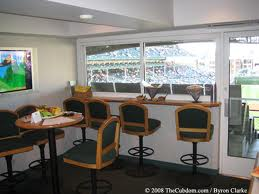 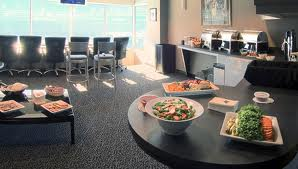 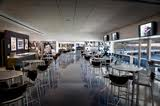 Event Marketing -- SWOT
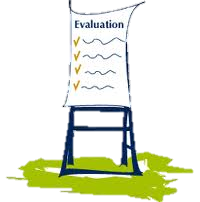 SWOT evaluations
Used to evaluate EVERYTHING
Season Tickets
Ordering
Pricing
Delivery
Parking?
Food/Concessions?
Line-of-Sight?
Service
Security
Other Things?
Including…
Luxury Boxes
Concessions
Catering
Restrooms
Ticketing
Security @ Door
Security in Venue
In-Game Events
Audio/ P.A. System
Why SWOT Evaluations
SWOT
Fast & Simple
Gives immediate feedback
Identifies Good & Bad
Allows for “Fixing” 
Empowers ALL employees
Make good decisions
Implement changes
Be heard
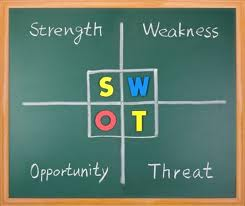 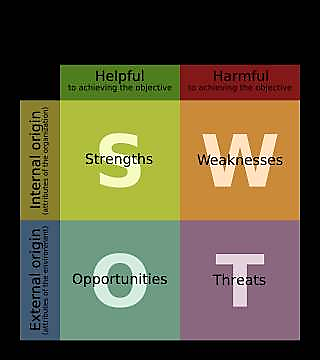